ESA141
MOTIVASI USAHA
KENALAN YUK !!!
ANDI HIDAYAT MUHMIN
Address :
Griya Mas II A/1
Kembangan
Jakarta Barat
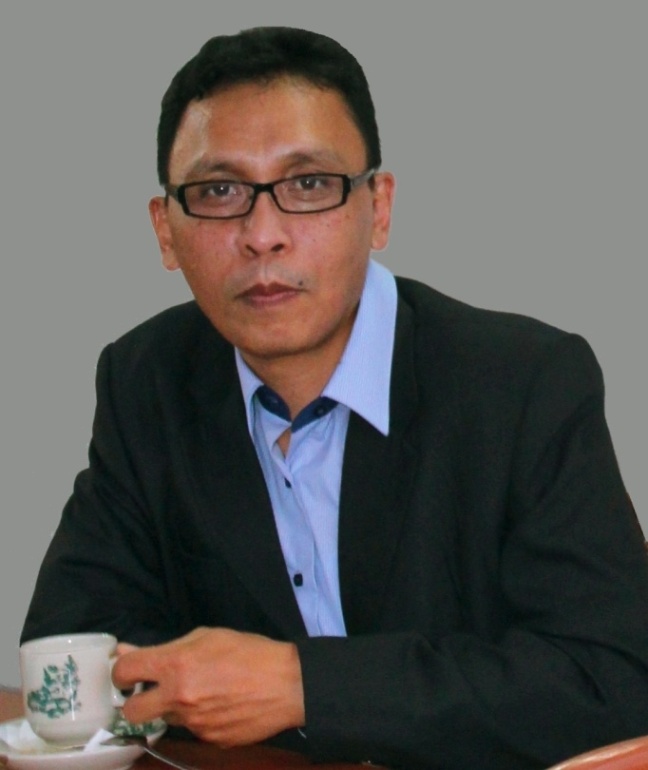 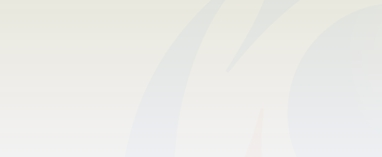 Contact : 
0822-9506-7768
andihm@esaunggul.ac.id
andihm.weblog.esaunggul.ac.id
AGENDA
Sasaran Perkuliahan
RPS
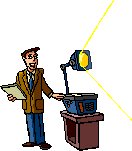 Penilaian
Referensi
MATERI 1
Sasaran Perkuliahan
Sasaran
 Perkuliahan
Selesai mengikuti perkuliahan ini mahasiswa diharapkan mampu mengenali dan mengetahui potensi diri masing-masing, serta cakap dalam menentukan tujuan hidup atau cita-cita
R P S
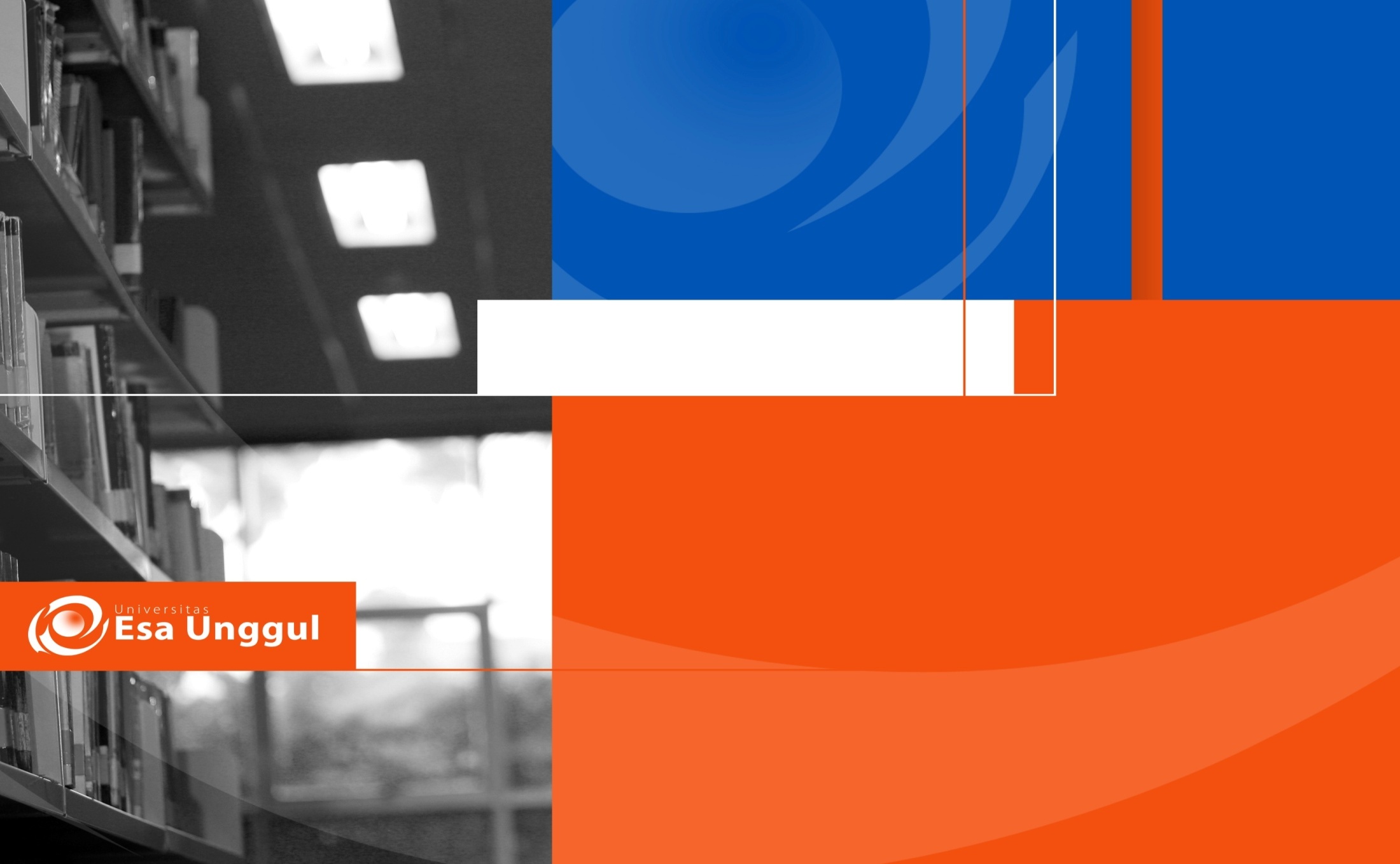 Sebelum UTS
01. Pengantar
02. Pencerahan
03. Kenali Diri
04. Kenali Diri
05. Terima Diri
06. Terima Diri
07. Evaluasi
R P S
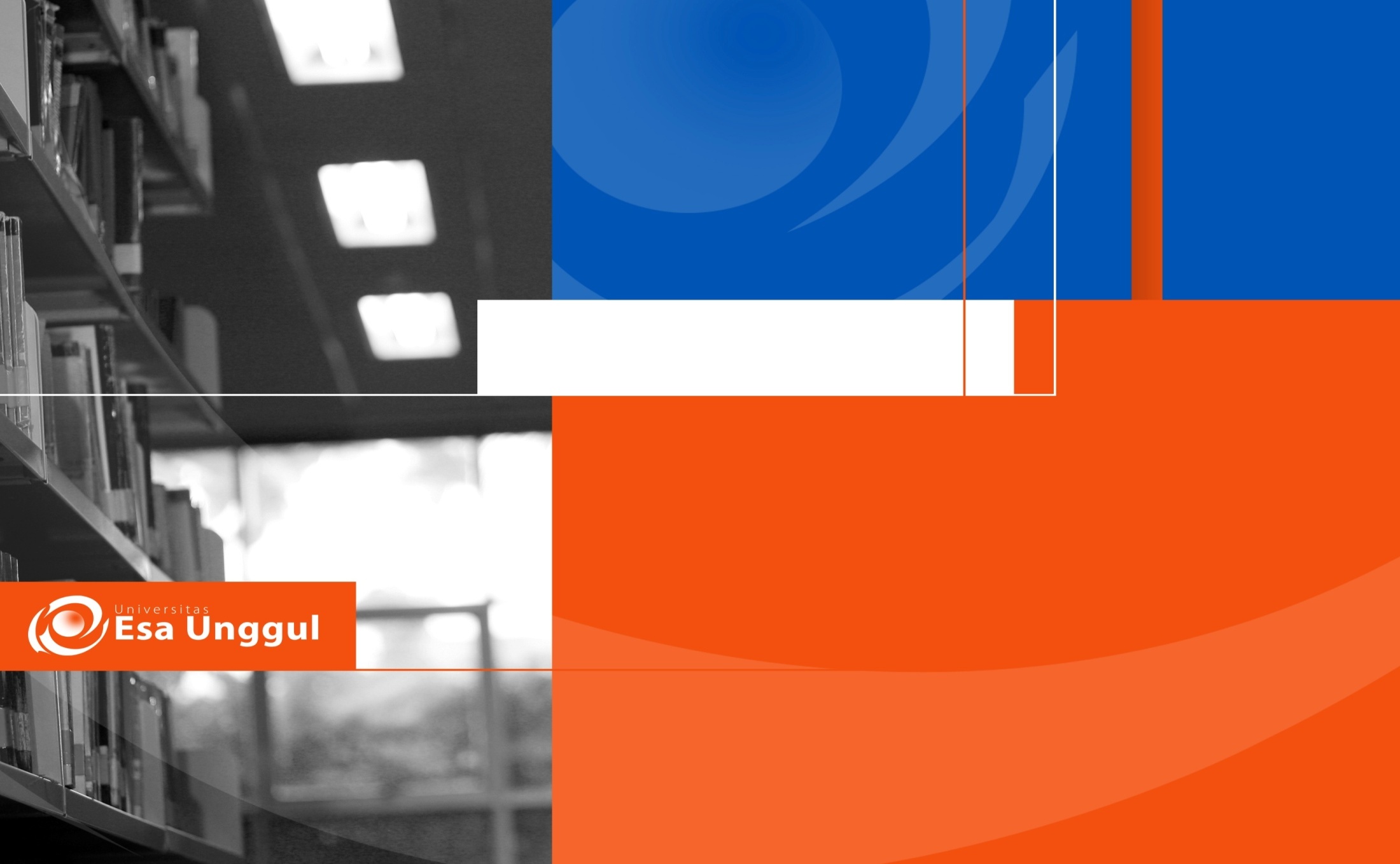 Setelah UTS
08. Percaya Diri
09. Percaya Diri
10. SMART Goals
11. SMART Goals
12. Presentasi My GOALs
13. Presentasi My GOALs
14. Prensentasi My GOALs
PENILAIAN
Kehadiran
 Tugas
 UTS
 UAS
=  10%
=  20%
=  30%
=  40%
Daftar Pustaka
Armala, Meraih Sukses Itu  tidak  Gampang 
Anthony Robbins, Unlimited Power
 Anthony Robbins, Awaken The Giant Within
 Tony Buzan, The Mind Map Book: How to Use Radiant 			Thinking to Maximize Your Brain's 
 Tony Buzan, Use Both Sides of Your Brain: New Mind-			Mapping Techniques
 Referensi lain yang berhubungan dengan motivasi dan 			personal development